OURATMOSPHERE
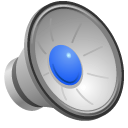 ATMOSPERE
A mixture of gases surrounding a planet or moon.
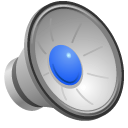 Atmospheric Gases
Nitrogen (N) 		78%
Oxygen (O)			21%
Water Vapor (H20)	0.0 – 4.0%
Trace gases	& Debris	1%
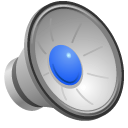 Trace Gases
Neon – emits a glowing light
Helium – lighter than air
Methane – natural gas
Krypton – hidden gas
Xenon – strobe light
Hydrogen – organic 
Ozone – protects / pollutes
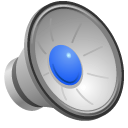 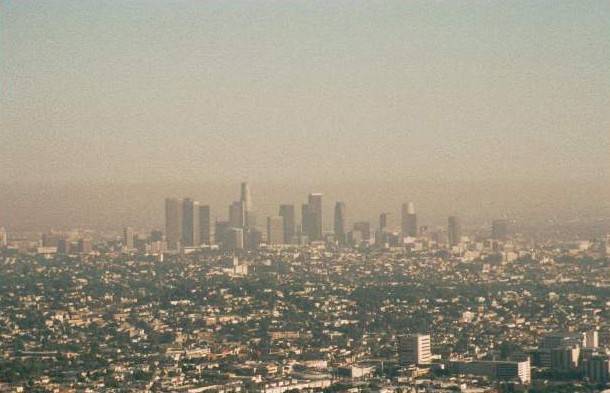 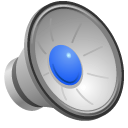 SMOG
A hazy condition in the atmosphere created when a variety of pollutants mix and then react with sunlight.
Describe 3 physical states of water:
Solid (Snow / Sleet)

Liquid (Rain)

Gas (Cloud, fog, smog)
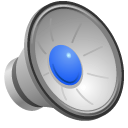 How does the atmosphere stay around the Earth w/out going into space?
GRAVITY
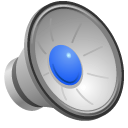 Air Pressure
The measure of the force w/ which air molecules push on a surface.
Closer to Earth, air is more dense causing more pressure.
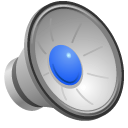 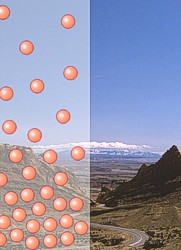 This is an illustration showing how air pressure is greater near the Earth’s surface.  Notice that there are more air molecule in the lower elevation.  Air molecules spread out as they rise, because there is less pressure, therefore, there are fewer air molecules on top of a mountain than at the base of the mountain.
Name the Layers of the Atmosphere
Troposphere
Stratosphere
Mesosphere
Thermosphere
Exosphere
Troposphere
From the ground to 12 km
75% of the atmospheric gases
90% of the atmosphere’s total mass. (densest layer)
The part we live in.
Stratosphere
31 miles above the Earth's surface
Ozone layer
Protects life on Earth by absorbing UV rays.
Gases are layered and do not mix.
Ozone
A gas that occurs naturally in the stratosphere, that protects the earth from the sun’s radiation.  
When formed in the air above cities, it is a pollutant that can harm plants and damage our lungs.
Mesosphere
53 miles above earth
Middle layer
Very cold
meteorites
Thermosphere
430 miles above earth
Temperature can reach 3,600°F (very hot)
Feels cold due to low air content.
Ionosphere – reflects radio waves.
Ionosphere
A layer of electrically charged particles that allows radio waves to be reflected which allows for transmission and reception of radio signals.
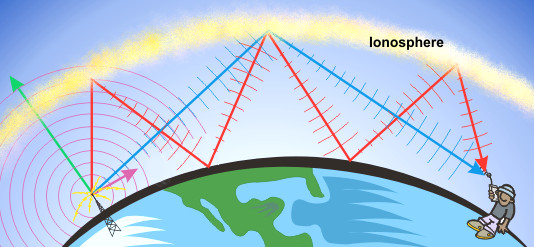 Exosphere
6200 miles above earth
Outer layer
Satellites orbit the earth.
Space
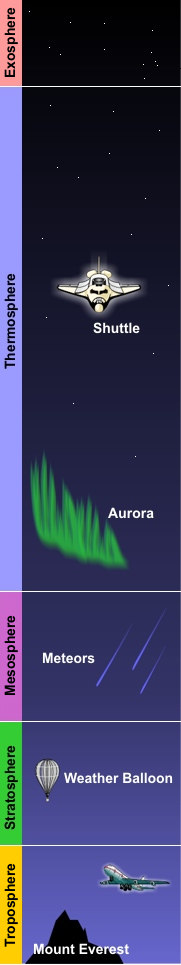 Temperature and Air Pressure
Higher Temperature = Lower pressure.
Reason: heated air molecules move w/ greater energy causing the molecules to become less dense in an area.

Lower Temperature = Higher pressure.
  Reason: cool air molecules slow down and become more dense causing the volume of air to weigh more.
Why does the troposphere, in which we live, feel hotter than the thermosphere when the tempo of the thermosphere reaches over 1,000o?
Air molecules are closer together, therefore, colliding and transferring thermal energy.
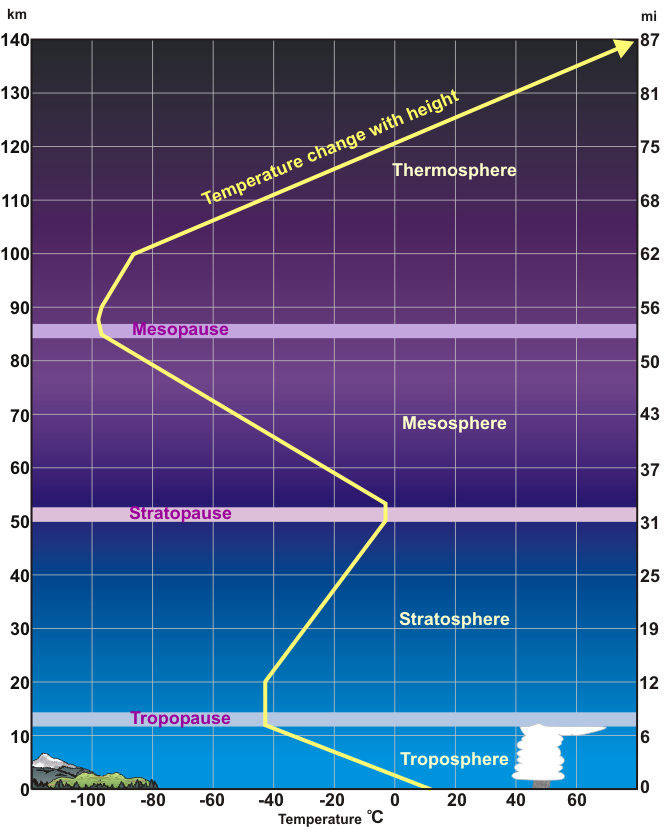 How do you measure air pressure in the atmosphere?
Barometer
How to read a barometer:
High air pressure 
Low moisture
Cooler temperature
More air molecules
Low air pressure
Moist, saturated air
Warmer conditions
Less air molecules and more water molecules.
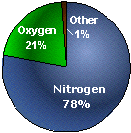 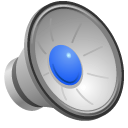